Střední průmyslová škola Přerov
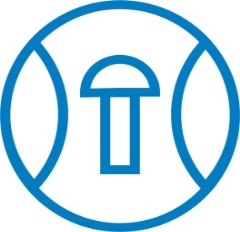 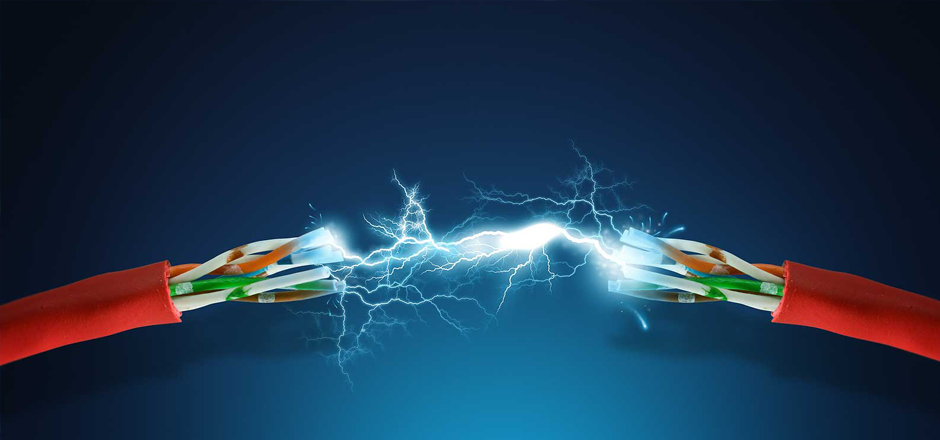 Prezentace odborné praxe

Název firmy
Autor:	Jméno Příjmení	
Školní rok: 	2022/2023	
Ročník:	E/A 2020/2021
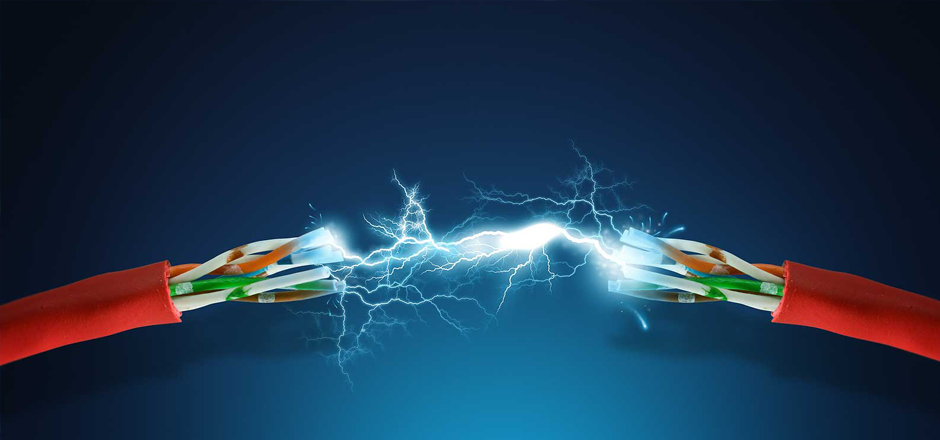 Představení firmy
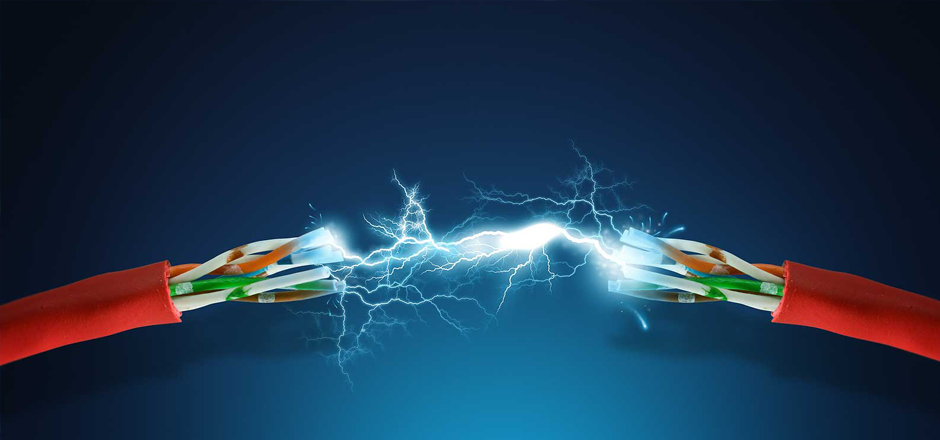 Náplň práce v průběhu praxe
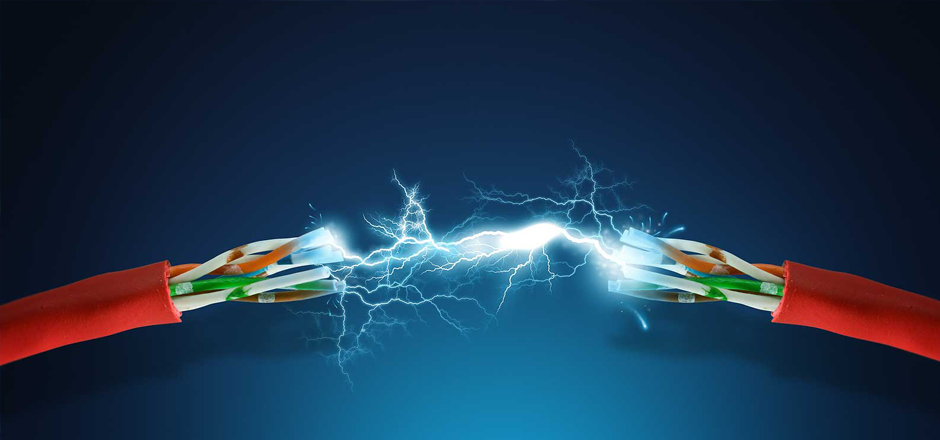 Zajímavé foto z průběhu praxe
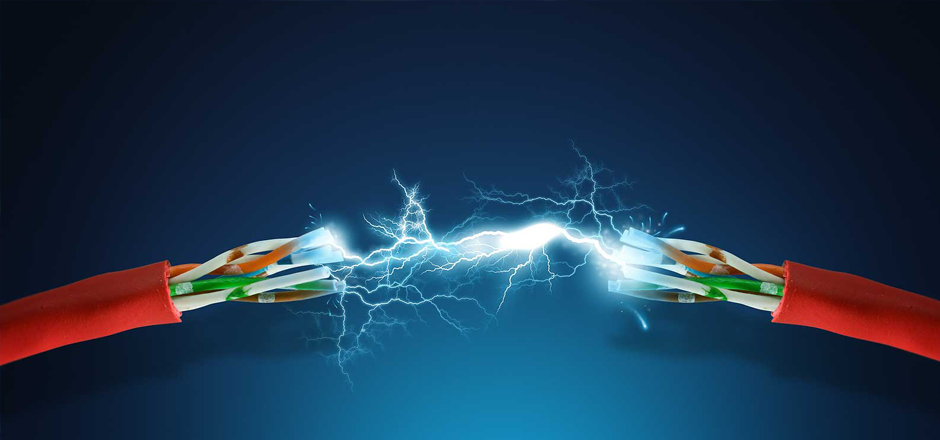 Získané dovednosti a zkušenosti
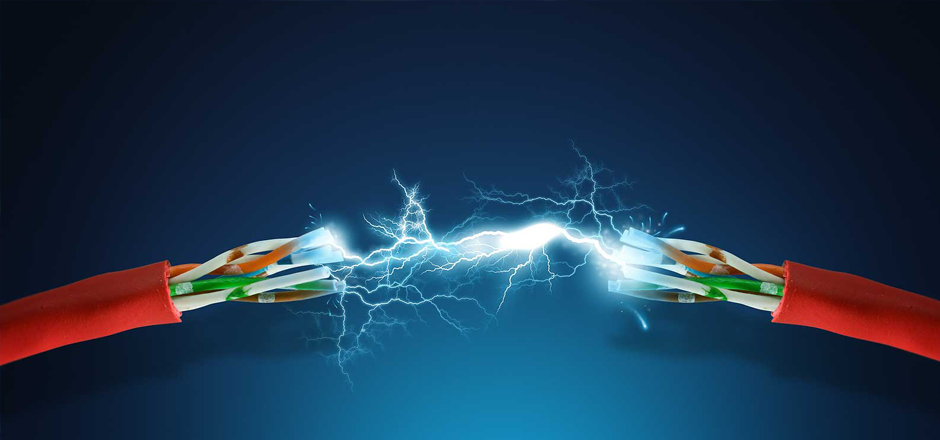 Zhodnocení a přínos odborné praxe